الجمعية المغربية لحماية النباتاتAssociation Marocaine de la protection des plantes
Proceeding
LA FILIERE OLEICOLE FACE AUX DEFIS CLIMATIQUE ET PHYTOSANITAIRE
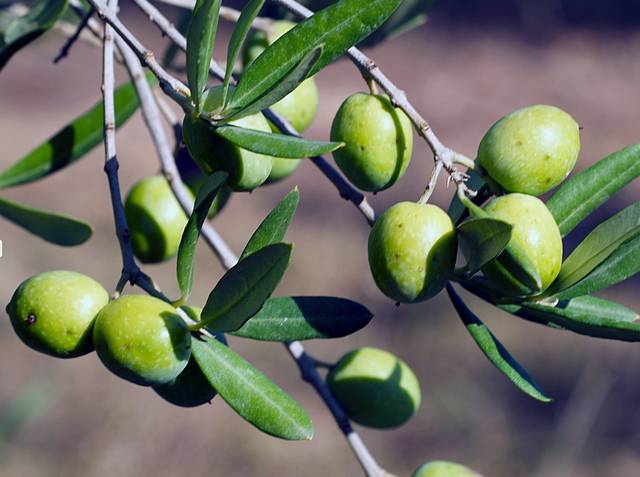 Mardi 12 Novembre 2024
ECOLE NATIONALE D’AGRICULTURE DE MEKNES